germination
Par Nathan Groleau
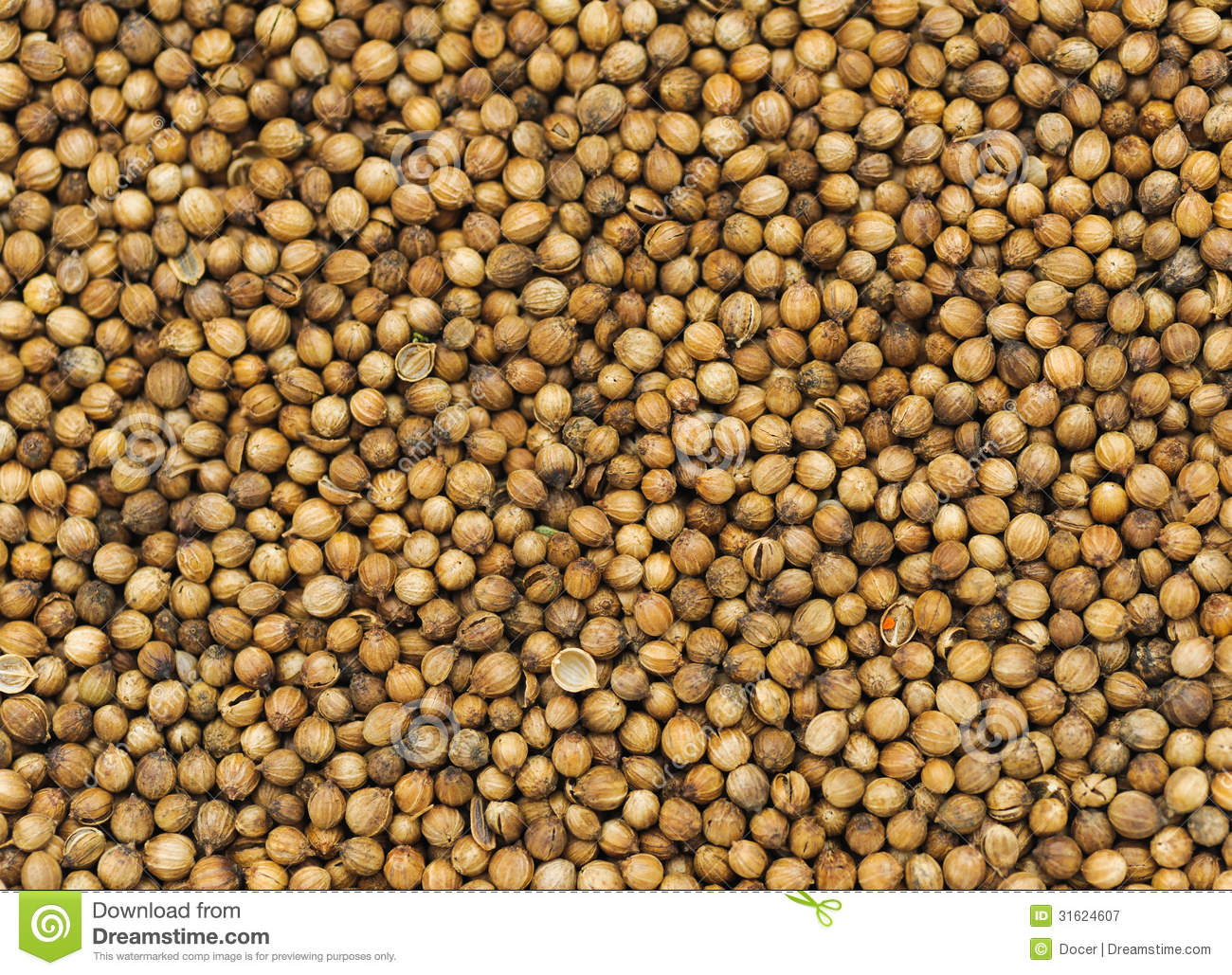 Graine sèche
Graine an germination
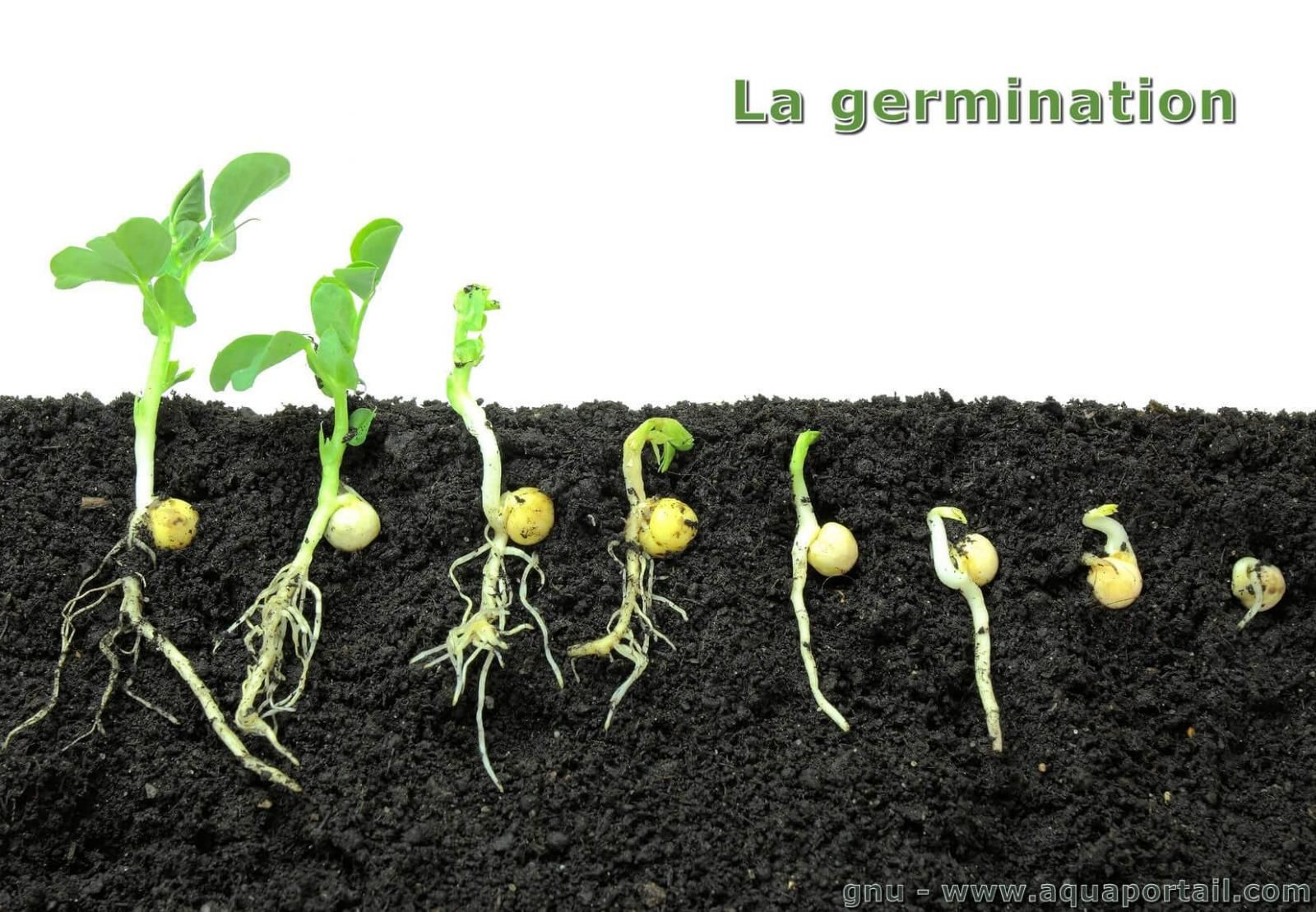 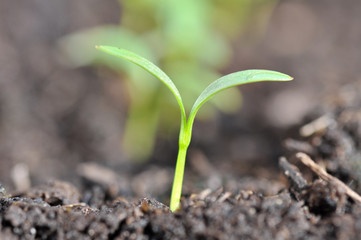 plantule
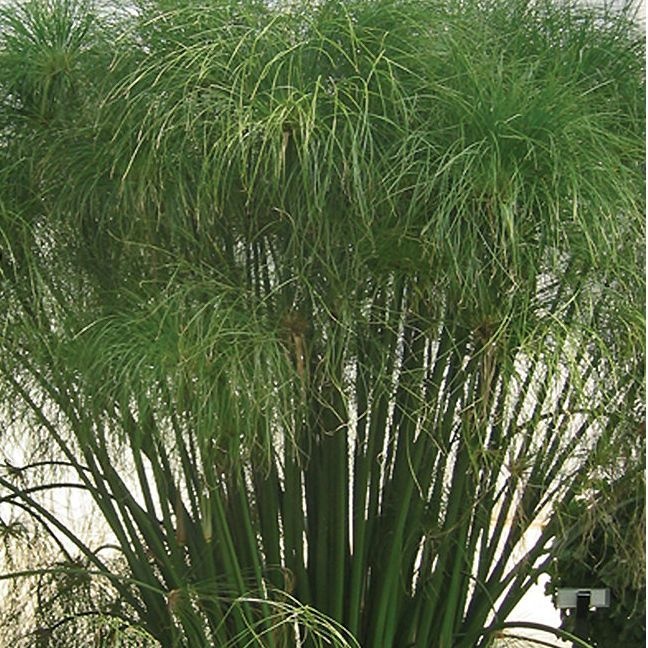 Plante adulte